Funding Profile
Director’s CD-1 review, May 2024
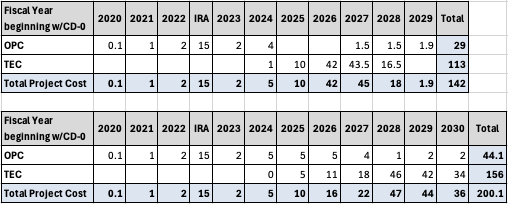 2
08/16/24
Christian Roehrig  |  Operations Meeting
Funding Profile
New funding profile received July 9th from DOE/HEP.
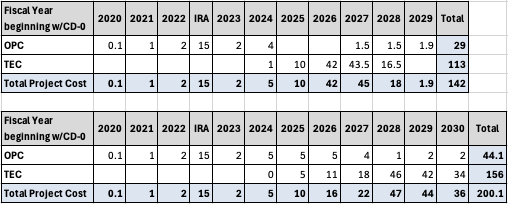 3
08/16/24
Christian Roehrig  |  Operations Meeting
Project Scope
Previous Accelerator Power Systems Scope
16 power supplies distributed around the complex.

Current Accelerator Power Systems Scope
Booster and Main Injector Power Supplies
21 Magnet power supplies and control
42 RF bias power supplies and control
1152 Ion pump power supplies

The rest of the project scope has remained the same.
4
08/16/24
Christian Roehrig  |  Operations Meeting
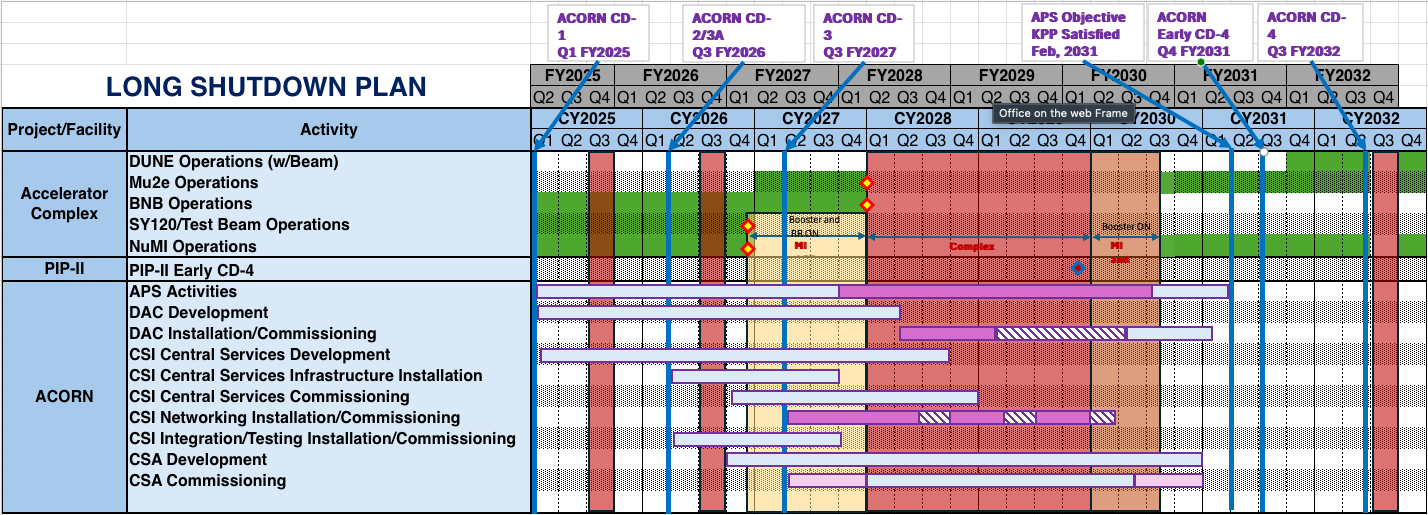 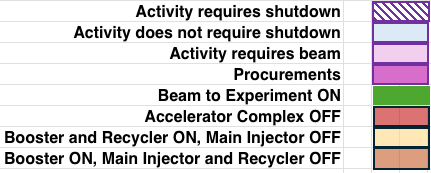 5
08/16/24
Christian Roehrig  |  Operations Meeting
Thank you
Questions?
6
08/16/24
Christian Roehrig  |  Operations Meeting